Bilsdchirmpräsentation
Kap 10 PP AU
Bildschirmpräsentation einrichten
Bildschirmpräsentation einrichten
Folie aus- und einblenden
Art der Präsentation
[Speaker Notes: Art der Präsentation‍ Wählen Sie zum Vortragen die abgebildete Option.  
Bei Ansicht durch eine Einzelperson‍ wird die Anzeige vergrössert, die Taskleiste wird aber weiterhin angezeigt (zum Wechselnder Anwendung) und die Statusleiste bringt Symbole zur Bedienung des Ablaufs und zum Wechseln der Ansicht.‍
Beachten Sie die Optionen Stiftfarbe‍ und Laserpointerfarbe.‍ Den Laserpointer können Sie beim Vorführen mit <Ctrl>+<Mausklick>‍einsetzen.]
Bildschirme
Automatisch
Referentenansicht
Windows+P
Menu Projuzieren
Monitoren: Erweitern
Bildschirm: Monitor 2 Casio-Pj
[Speaker Notes: Windows+P
Menu Projuzieren
Monitoren: Erweitern
Bildschirm: Monitor 2 Casio-Pj]
Referentenansicht Hellraumprojektor
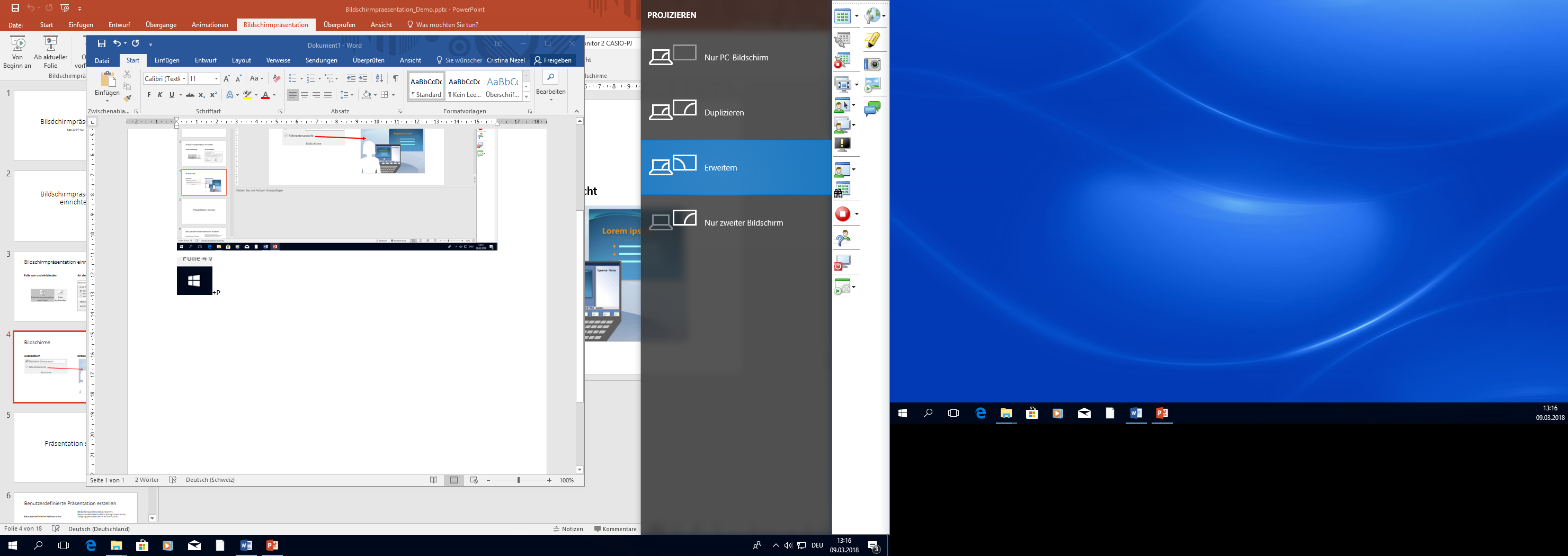 Tastenkombination:		+P
Projizieren
Monitoren Erweitern
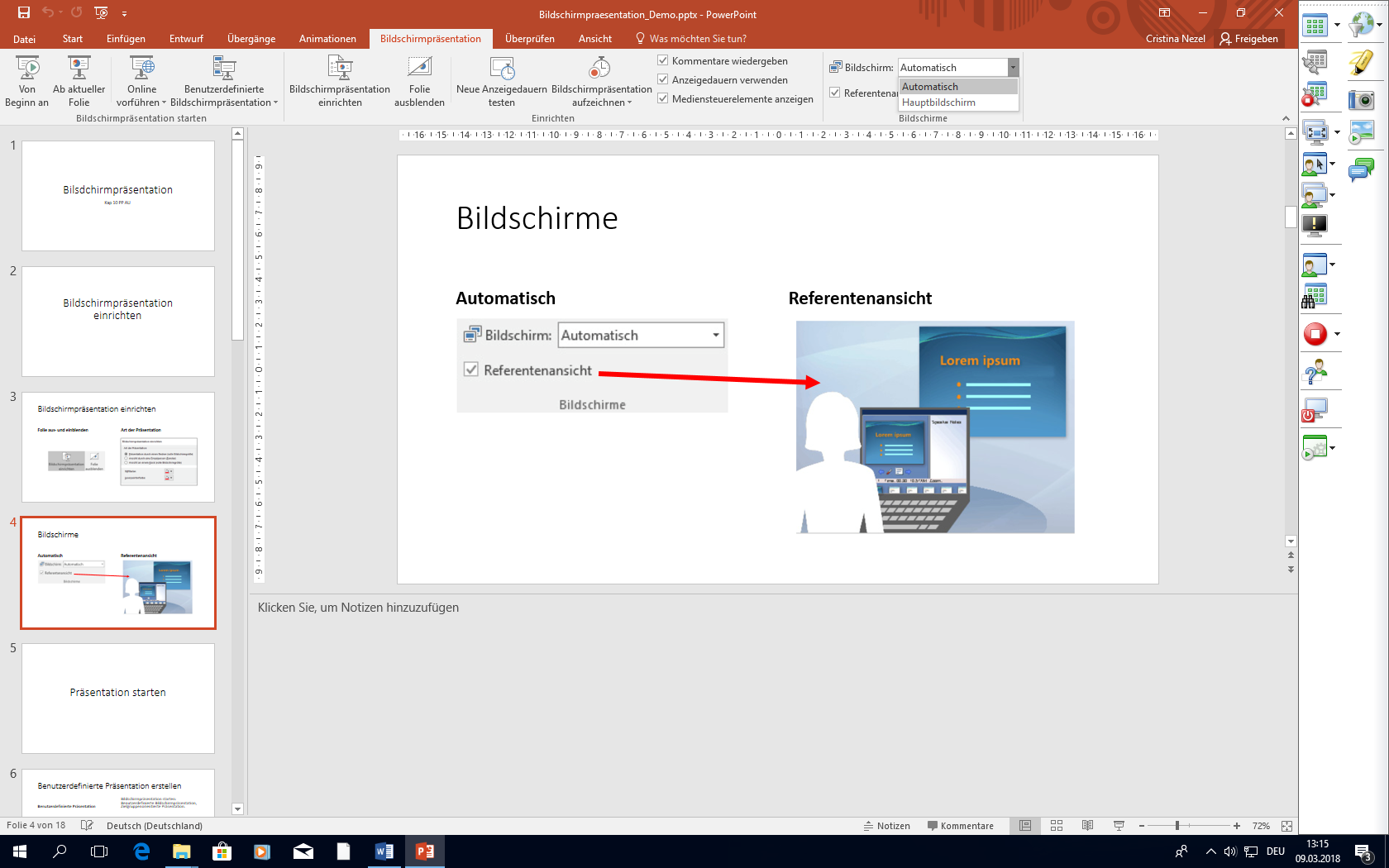 Präsentation starten
Benutzerdefinierte Präsentation erstellen
Benutzerdefinierte Präsentation
Bildschirmpräsentation starten: Benutzerdefinierte Bildschirmpräsentation, Zielgruppenorientierte Präsentation.
[Speaker Notes: Wählen SieNeu,‍geben Sie der Präsentation einen Namenund haken Sie die Folien an,die Sie verwenden wollen. Wählen SieHinzufügen,‍um die Auswahl ins rechte Fensterzu übertragen.‍3‍Mit den Pfeilsymbolen können Sie die Reihenfolge der Folien verändern. Klicken Siezuletzt aufOK.]
Benutzerdefinierte Präsentation anwenden
Benutzerdefinierte Präsentation auswählen
Vorführen, bearbeiten oder löschen
[Speaker Notes: Öffnen Sie die Basispräsentation und klicken Sie auf Benutzerdefinierte Präsentation.
Ihre spezifischen Zusammenstellungen werden aufgelistet und mit einem Klick starten Sie die Präsentation in der Präsentationsansicht]
Präsentation Starten F5
NavigationFalls nicht sichtbar: PowerPoint-Optionen, Erweitert, Bildschirmpräsentation
[Speaker Notes: Bildschirm:‍ Das Ausblenden bewirkt einen schwarzen bzw. weissen Bildschirm. 
In beiden Fällen kehren Sie mit <Esc>‍zurück. 
Die eingeblendete Taskleiste kann z. B. zum Wechseln auf andere Anwendungen verwendet werden.
Pfeiloptionen:‍ Diese betreffen die Anzeige des Mauszeigers.
Referentenansicht anzeigen:‍Darin können Sie Ihre Notizen während der Vorführung einsehen, während das Publikum nur die Folien sieht.]
Referentenmodus
[Speaker Notes: Neben dem Lesen der Notizen können Sie in der Referentenansicht‍ folgendes ausführen:
Folien wechseln, Stift- und Laserpointer wählen, alle Folien anzeigen, Ausschnitt vergrössern, Präsentation‍schwarz bzw. weiss ausblenden, Menü öffnen.]
Referentenmodus
[Speaker Notes: Neben dem Lesen der Notizen können Sie in der Referentenansicht‍ folgendes ausführen:
Folien wechseln, Stift- und Laserpointer wählen, alle Folien anzeigen, Ausschnitt vergrössern, Präsentation‍schwarz bzw. weiss ausblenden, Menü öffnen.]
Mit schwarzer Folie beenden
Datei, Optionen, Erwei-tert, Bildschirmpräsentation.
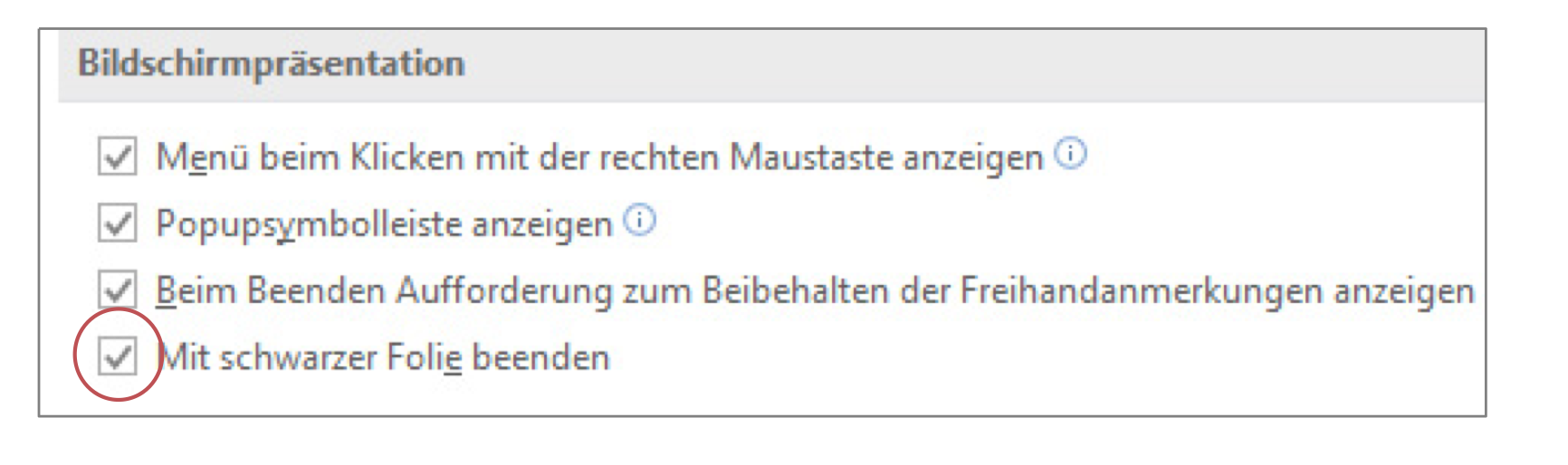 Präsentation mit Passwort schützen
Datei, Informationen, Präsentation schüt-zen.
Als abgeschlossen kennzeichnen
[Speaker Notes: Mit dieser Option können Sie eine Präsentation mit Schreibschutz‍ versehen.‍
Wenn eine Präsentation als abgeschlossen gekennzeichnet wird, werden Eingaben, Bearbeitungsbefehle und Überarbeitungsmarkierungen deaktiviert, und die Präsentation wird schreibgeschützt.‍
Mit der Option Als abgeschlossen kennzeichnen‍ können Sie angeben, dass Sie die endgültige Version einer Präsentation freigeben. 
Gleichzeitig verhindern‍ Sie, dass Bearbeiter oder Leser aus Versehen Änderungen an der Präsentation vornehmen.‍ 
Wenn Sie eine Präsentation als abgeschlossen markieren, werden Sie von PowerPoint aufgefordert, die Datei zu speichern. 
Beim nächsten Öffnen wird oben in der Datei eine gelb unterlegte Meldung ALS ABGESCHLOSSEN KENNZEICHNEN‍ angezeigt. 
Wenn Sie auf Trotzdem bearbeiten‍ klicken, ist die Präsentation nicht länger als abgeschlossen markiert.]
Mit Kennwort verschlüsseln
Kennwort sicher aufbewhren!
Office kann das Kennwort nicht mehr finden!!!
[Speaker Notes: Wenn Sie die OptionMit‍Kennwort verschlüsseln‍auswählen, wird das DialogfeldDoku-ment verschlüsseln‍angezeigt. Hier können Sie für Ihre Präsentation ein Kennwort festle-gen.]
Digitale Signatur hinzufügen
Mit dieserOption können‍Sie eine sicht- oder unsichtbare digitale Signatur hinzufügen.‍
Digitale Signaturen werden verwendet, um digitale Informationen (z. B. Dokumente, E-Mail-Nachrichten oder Makros) mittels Computerkryptologie zu authentifizieren. 
Mithilfedigitaler Signaturen, die durch Eingeben einer Signatur oder durch Verwenden eines Bildes einer Signatur erstellt wurden, können Sie Authentizität, Integrität und Nichtabstreitbarkeit sicherstellen.‍
[Speaker Notes: Was ist eine Digitale ID?
Wie geht das genau?]